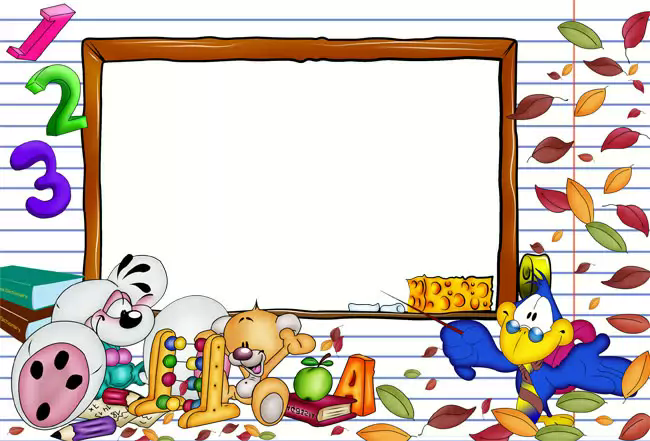 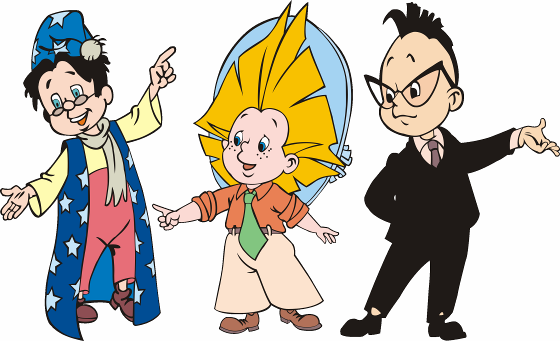 Прозвенел долгожданный звонок.
Знайка с нетерпением встречи с вами ждет.
Задания интересные приготовил для вас,
Чтобы дружно работал весь наш  класс
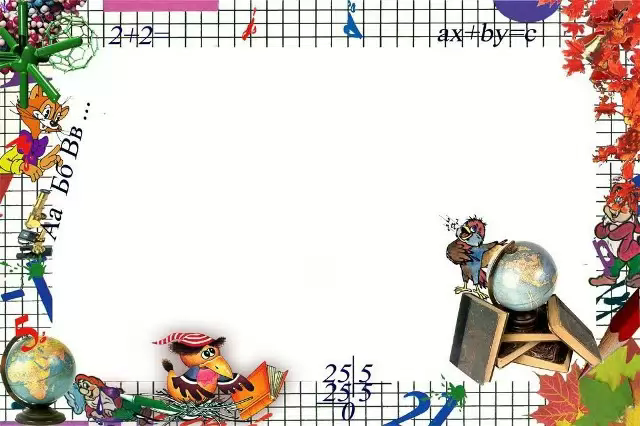 Саша смелее Илюши и Вити, а Илюша смелее Володи. Кто самый смелый из мальчиков?
2. Пётр, Кирилл и Борис играют с солдатиками, танком и пистолетом. Борис не играет с пистолетом и солдатиками, Пётр не играет с пистолетом. 
     Чем играет Кирилл?
Графический 
арифметический диктант
Волшебная строчка ответов»

Если вы согласны - отвечаете «да» 
                                         (отрезок 2 клетки)

Не согласны - отвечаете «нет»  
                                         (дуга в 2 клетки
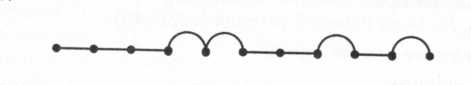 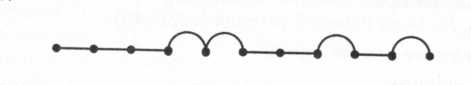 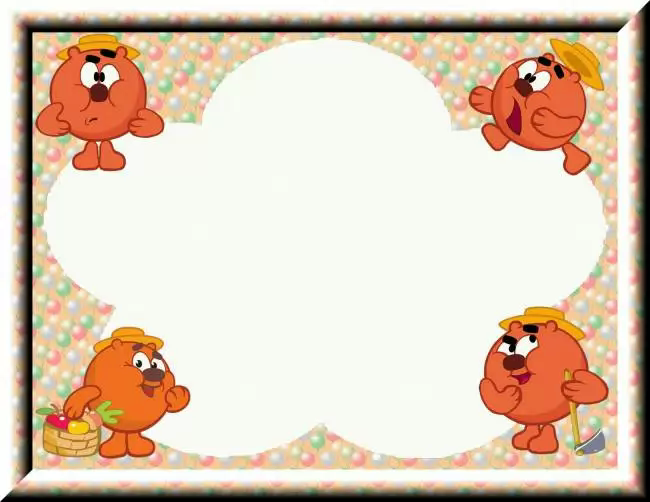 Графический 
арифметический диктант
«Волшебная строчка ответов»
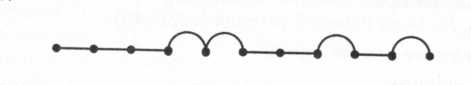 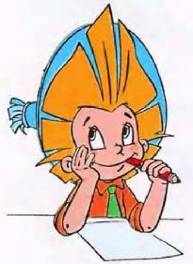 Как назвать  эти  фигуры?
О какой фигуре так говорят?
Три вершины тут видны,
Три угла, три стороны,
Ну, пожалуй, и довольно!
Что ты видишь?....
Тема урока:
Периметр  многоугольника
Цели урока: 
познакомиться с понятием периметр
научиться находить периметр
развивать умения работать в команде
быть толерантным к чужим ошибкам
сумма длин сторон треугольника
Р - периметр
«пери»- далеко   и «метрео»-измерять
ФИЗМИНУТКА.
Самостоятельная работа по вариантам
Оценивание самостоятельная работа
86 – 34 =                                       95 – 23 =
73 - 55 =
     
                                   74 – 52 =
48 - 26  =                                        46 – 31 =
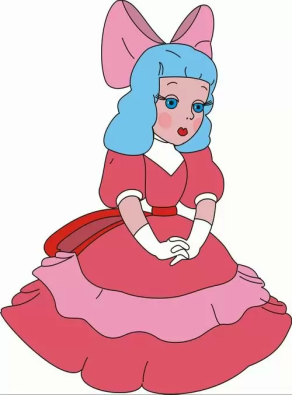 22
52
15
18
22
72
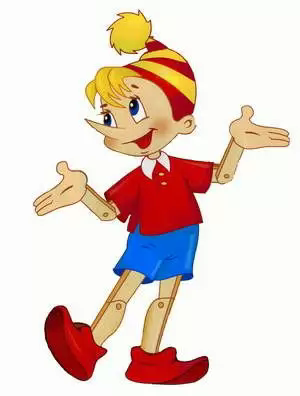 Продолжите фразу:

Я научился…..
Мне было интересно……
Я затруднялся……
СПАСИБО. 
ВЫ МОЛОДЦЫ.